Социальный проект5 А класса
«А гражданином 
быть 
обязан!»
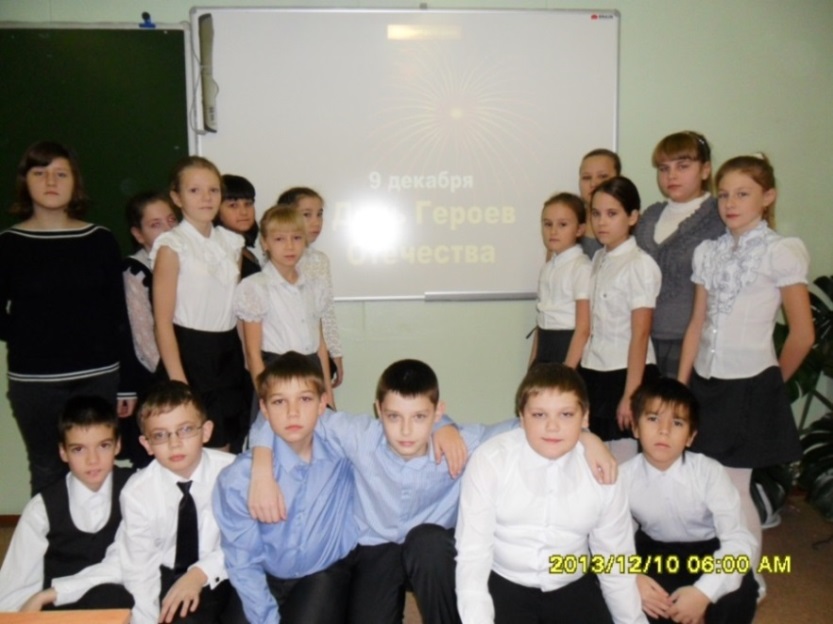 Учиться жить вместе Учиться познавать Учиться делать Учиться быть.
Итоги года
Создана модель самоуправления в классе. 
 
Классный руководитель – 
 актив класса – звенья
 – учителя – родители
Разработано и проведено соревнование между звеньями.
Лучшее звено №2Звеньевая Мирзаева Луиза
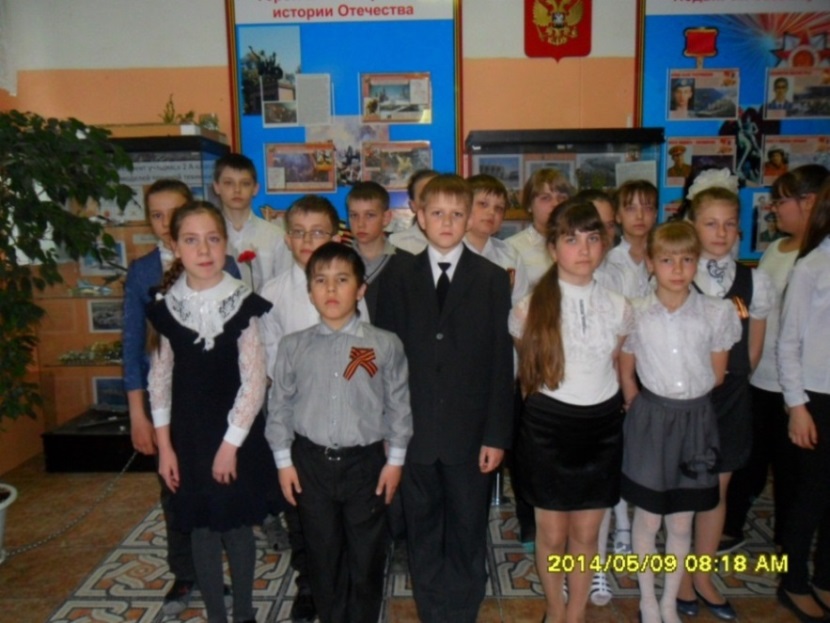 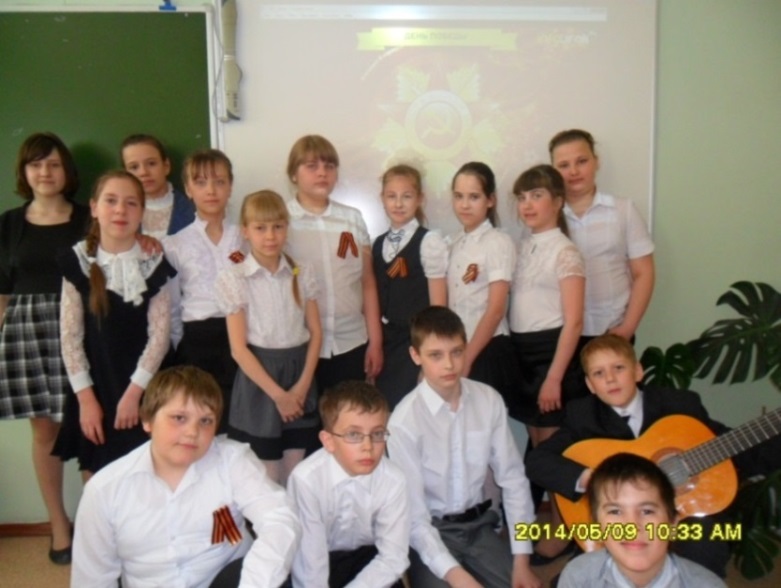 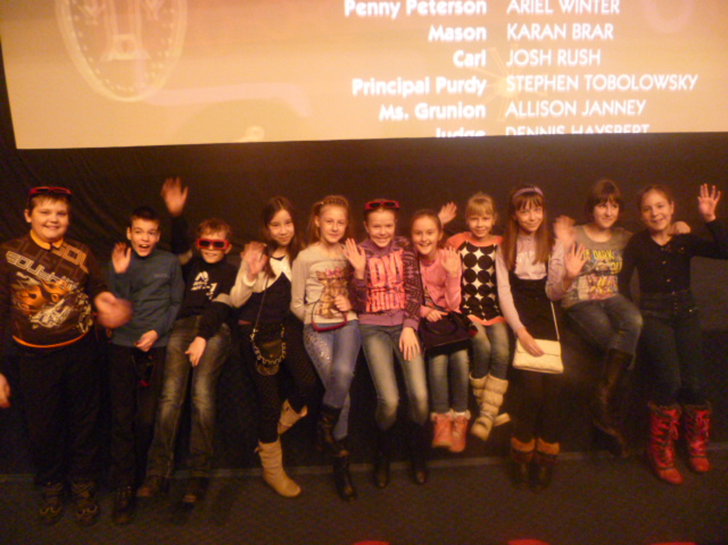 Определены «Лучшие ученик и ученица класса».Григорьев Андрей и Попцова Татьяна
Поставлены задачи на следующий учебный год:
сохранить качество успеваемости – 61%
активное участие в делах класса, школы и города
продолжить соревнование между звеньями
Создать «Книгу Памяти класса»